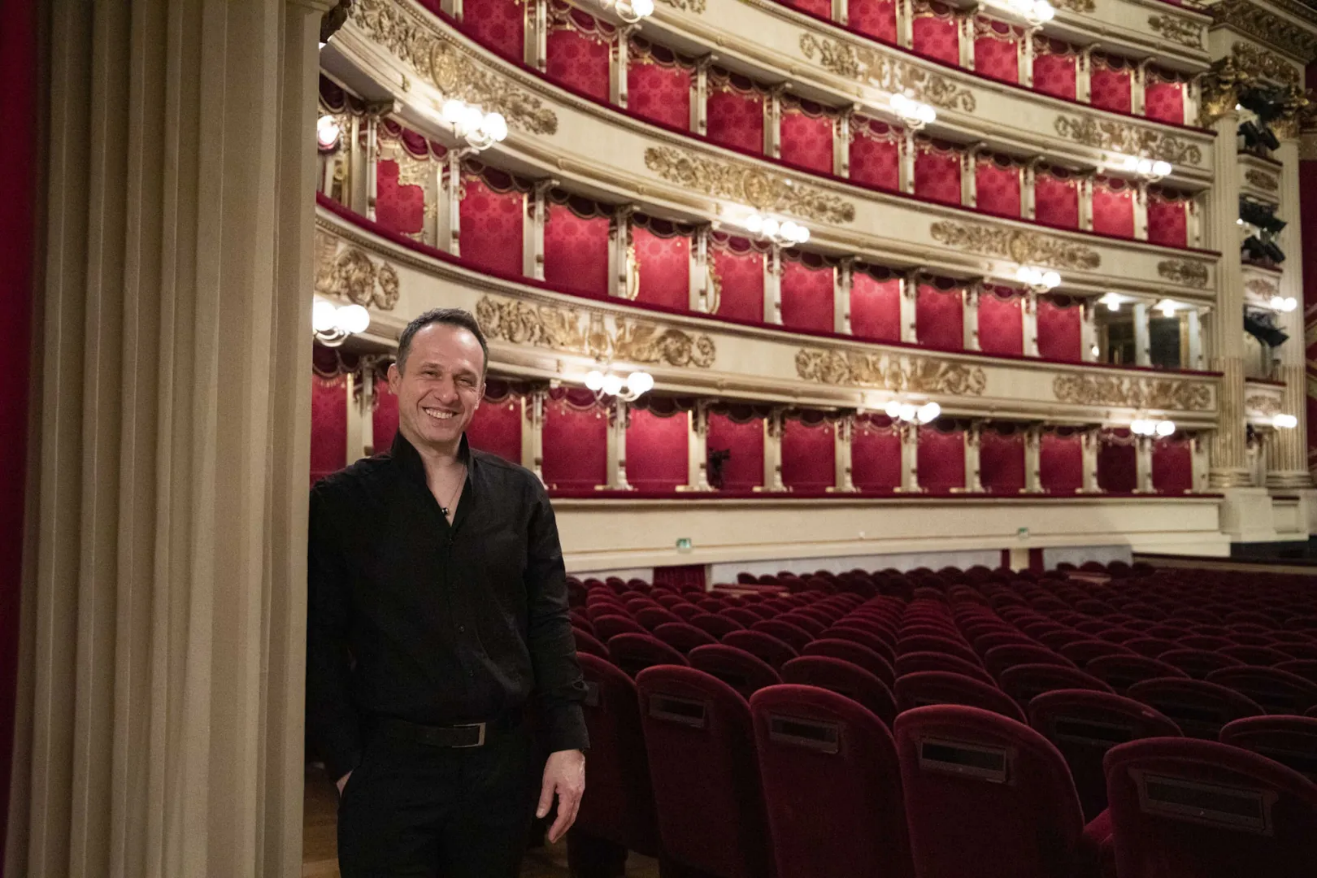 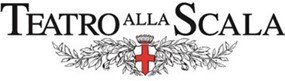 Servizio Promozione Culturale
Dal 16 aprile al 5 maggio 2024

Pietro Mascagni
Cavalleria rusticana

Melodramma in un atto 
Libretto di Giovanni Targioni-Tozzetti e Guido Menasci

Ruggero Leoncavallo 
pagliacci

Dramma in un prologo e due atti 
Libretto di Ruggero Leoncavallo

Direttore
Giampaolo Bisanti

Regia
Mario Martone

Scene
Sergio Tramonti

Costumi
Ursula Patzak

Luci
Pasquale Mari

Orchestra e Coro del Teatro alla Scala
Coro di Voci Bianche
Produzione del Teatro alla Scala
Giampaolo Bisanti
Ci sono casi fortunati in cui una lettura registica innovativa è in grado di riproporre un intero repertorio sotto una nuova luce: è stato il caso del percorso di Mario Martone attraverso il verismo, con spettacoli come La cena delle beffe, Andrea Chénier e Fedora. Primo passo di questo cammino è stato il dittico formato da Pagliacci di Ruggero Leoncavallo e Cavalleria rusticana di Pietro Mascagni, affrontato nel 2011 con essenzialità e realismo. Questo spettacolo ormai storico torna con la direzione sicura di Giampaolo Bisanti.
DATE ORARIO

Martedì 16 aprile 2024, ore 20 PRIMA